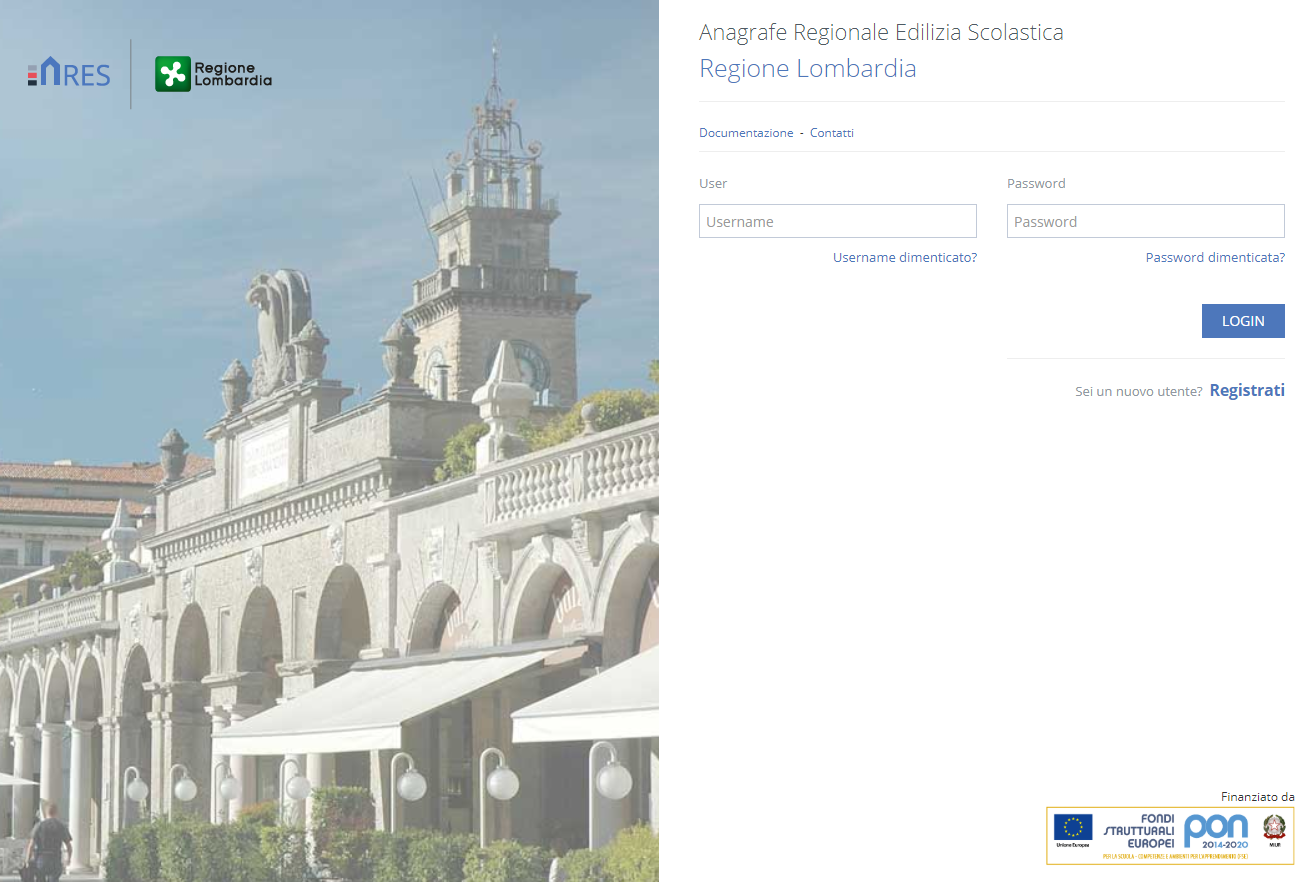 LOGIN
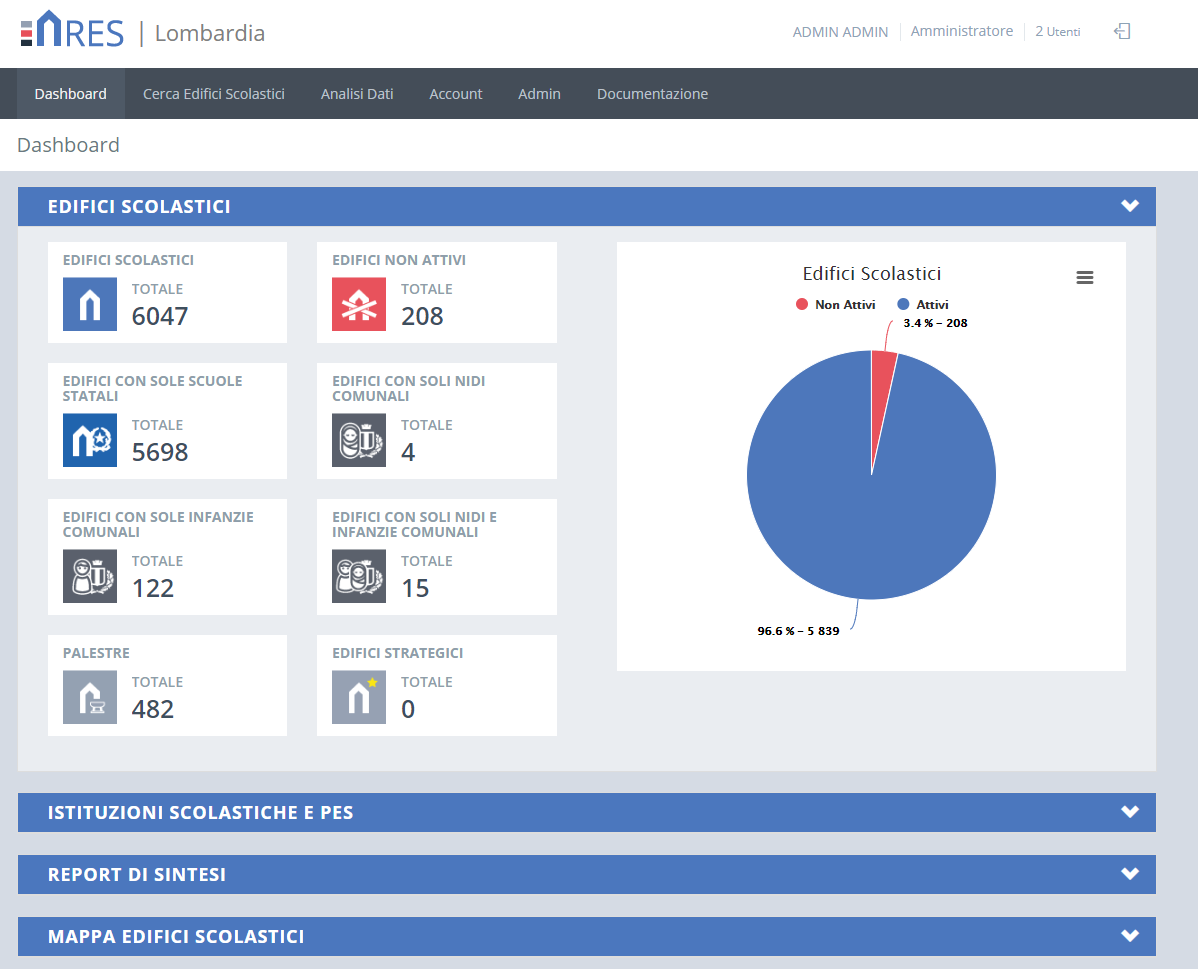 HOME PAGE
CERCA EDIFICIO
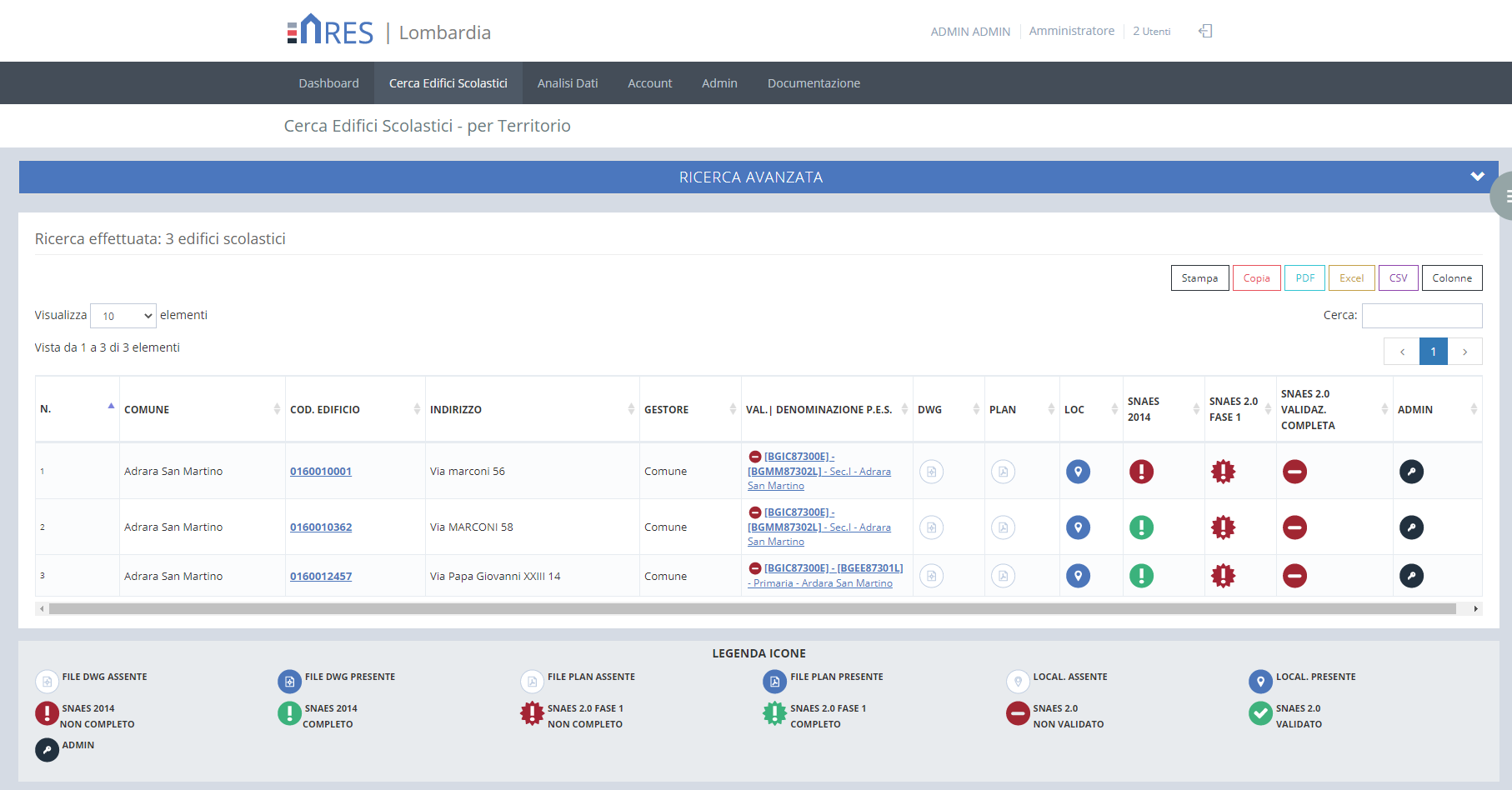 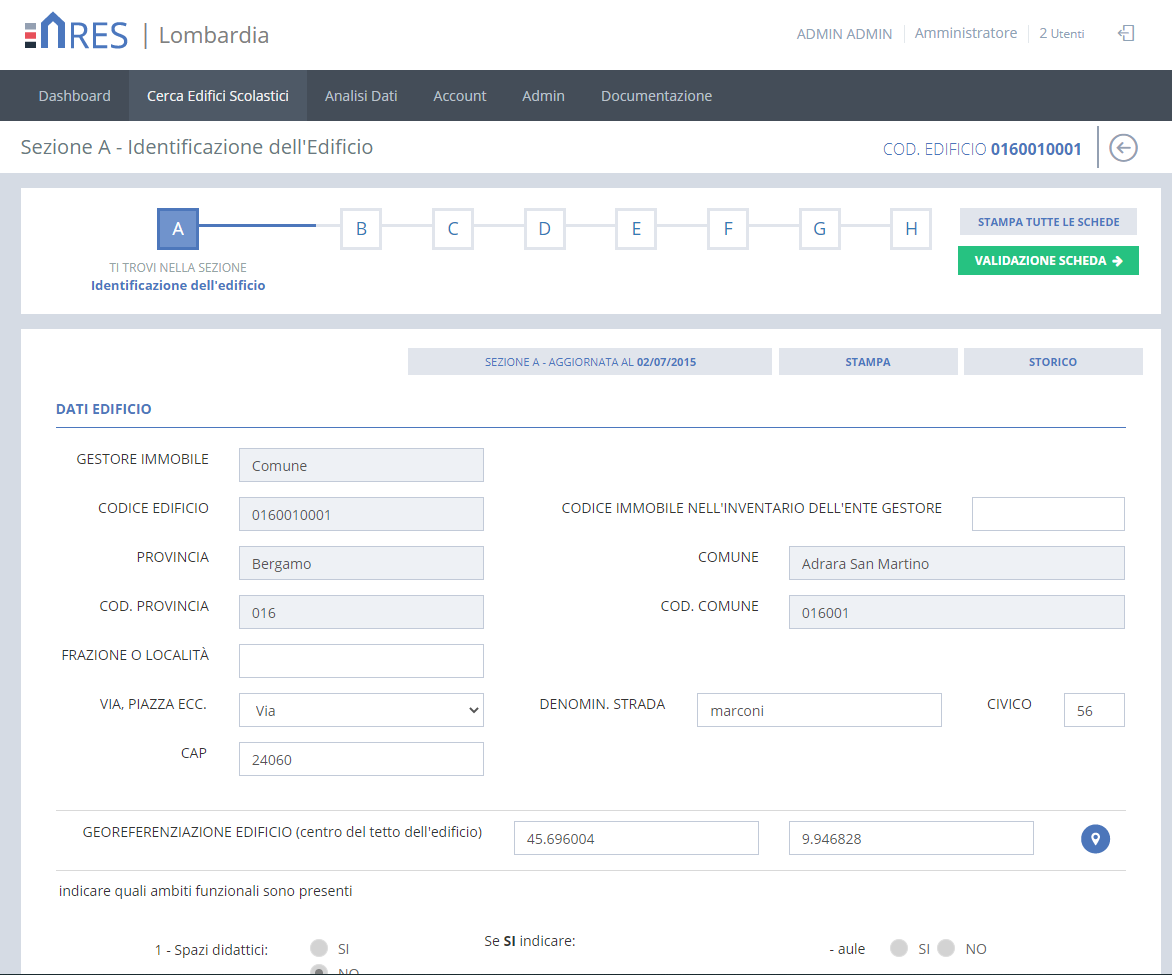 SCHEDA EDIFICIO
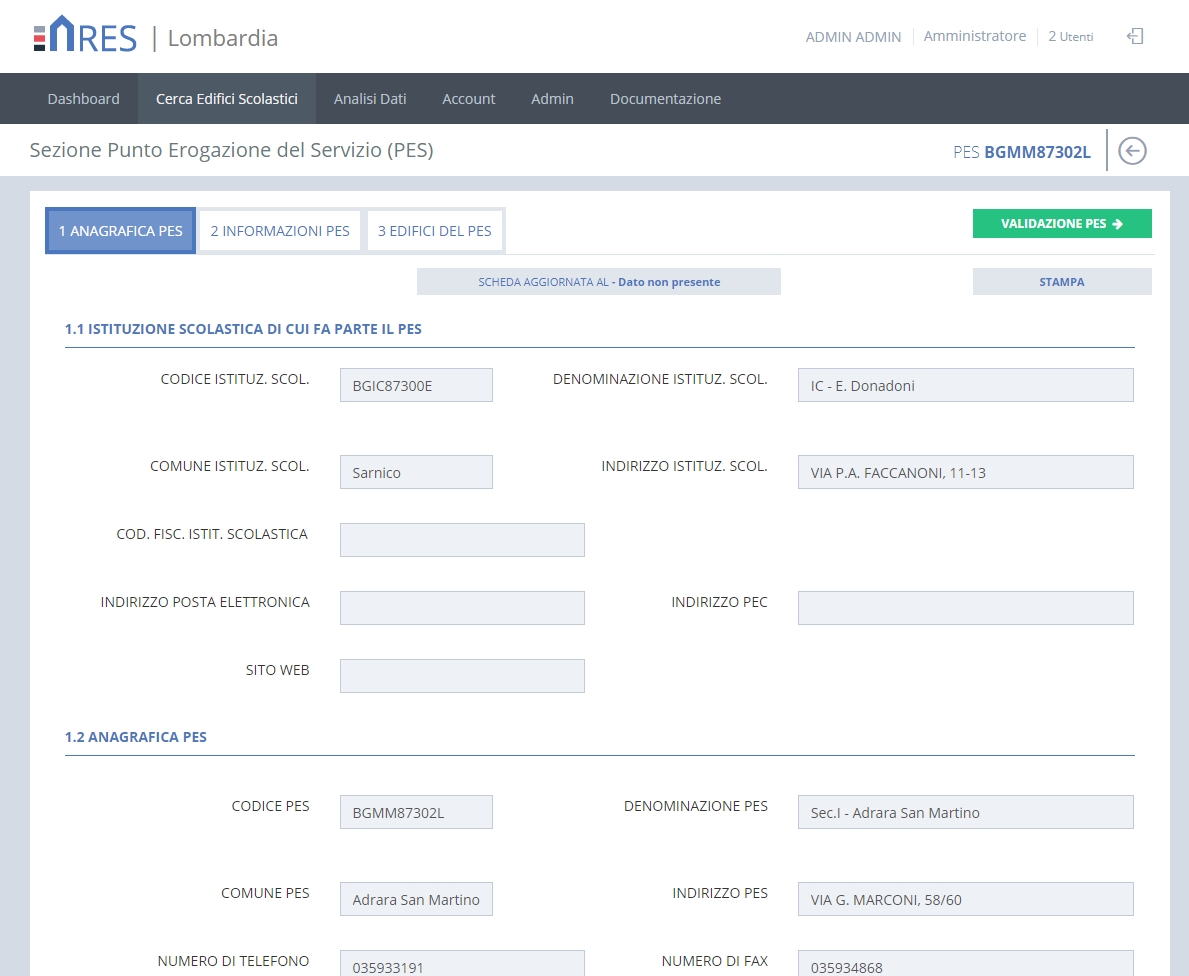 SCHEDA PLESSO
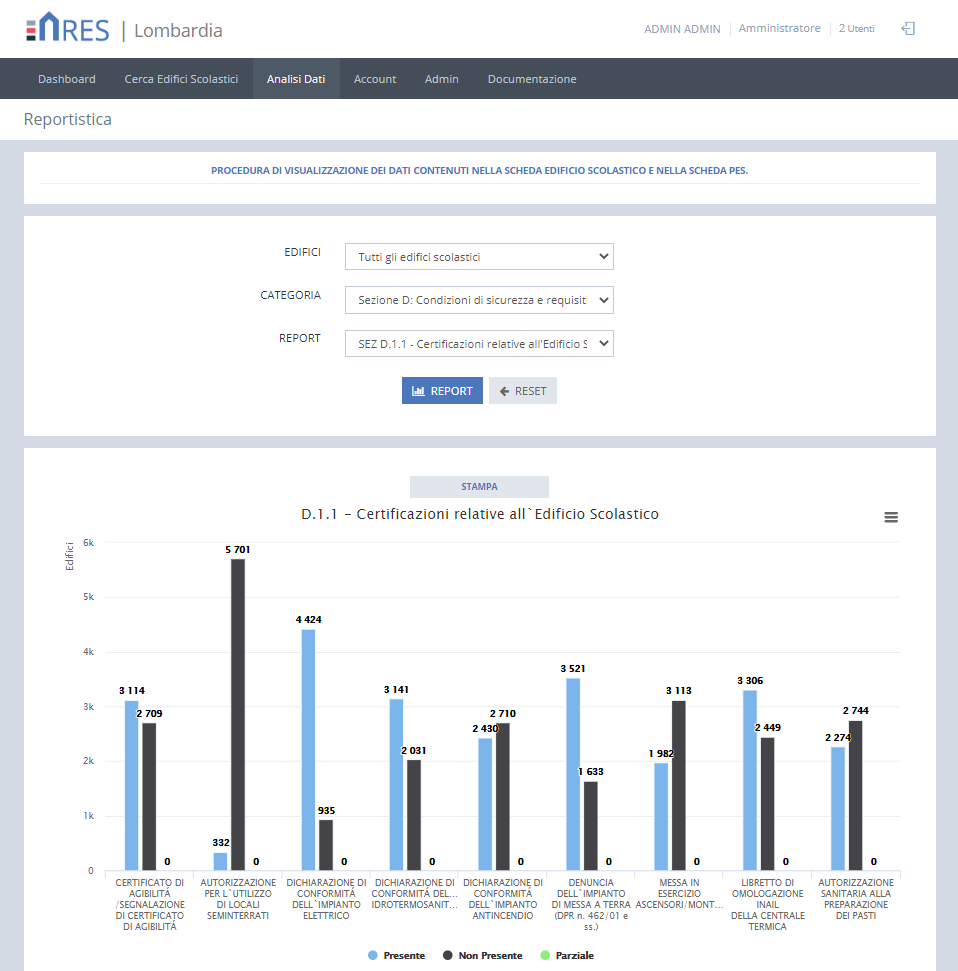 REPORTISTICA